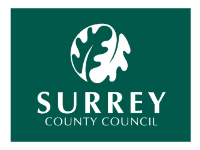 The impacts of Climate on Parish Councils
A view from the Tillingbourne
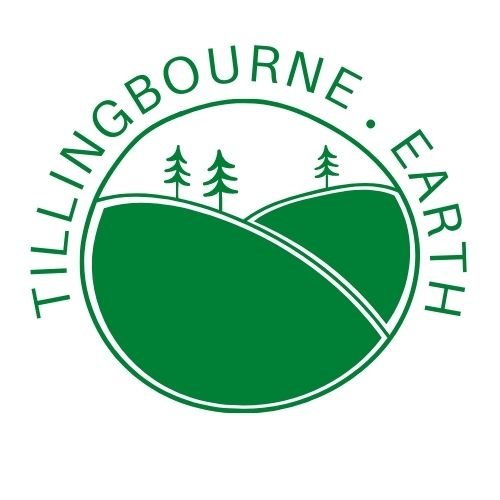 Context
As Albury PC, we recognized a Climate Emergency…in 2019…
There has been much activity internationally, nationally and locally but little in Albury
Other local areas have variable responses – some same as ours…some more active
Surrey has developed a strategy, recruited significant resourcing…and declared net zero targets across the county
Guildford has also developed a strategy, allocated resourcing…and declared net zero targets
GBC issuing policy statement such as the SPD across the planning portfolio as they increase focus on delivery 
NALC has produced some use cases and an outline of activity for Parish Councils
There are many organisations providing support and guidance for how to develop more local plans
Guidance for local councils e.g. Friends of the Earth
Guidance for individuals e.g. Zero Carbon Guildford, Friends of the Earth, WWF
Impacts for Parish Councils
The impacts within local parishes and for Parish Councils are broad
As Albury PC we have done little post agreeing we recognised the climate emergency in 2019
Potential high level impacts in terms of multiple areas:
Policy … we could build climate considerations into our policies generally
Planning … recognise the criticality in our approach to planning and ensure our regular planning responses pick up climate issues systematically
Community … support and encourage local action
Suppliers … encourage suppliers who recognise the importance of climate and sustainability and take action to address their impacts
Transport … consider the impact on transport related matters

Across a number of the local parish councils climate issues are being picked up more clearly and a discussion is initiating at the intra Parish council 
the next discussion is focused around transport…which also ties into our previous discussion re 20 is plenty – JB/Andi to attend
Many approaches and materials already in place
The majority of Parish Councils struggle for resource…and so they struggle to know what to do…
We have reached out to Zero Carbon Guildford & Surrey County Council to support
Other bodies and authorities (e.g Windsor)
Friends of the Earth
20 actions parish and town councils can take on the climate and nature emergency | Policy and insight
policy.friendsoftheearth.uk

Surrey County Council Sustainability team have agreed to help us draw together these resources and build an outline impact assessment and an approach that could be used as a template across other local parish councils
Proposal for discussion
The majority of Parish Councils struggle for resource…but we agreed an Emergency…we should get started
Develop an initial impact assessment with support from Surrey CC (leverage existing materials Friends of the Earth)
Embed climate and sustainability into our Neighbourhood plan activity now underway (AECOM have done this with other clients)
Build climate and sustainability into our ongoing monthly agenda and activity
Review our suppliers and confirm their position
More actively support and promote local action


Your thoughts?